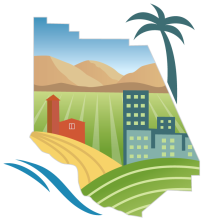 Ventura Local Agency
Formation Commission
Summary of Public Transit Evaluation
Included in Municipal Service Reviews
Prepared by LAFCo in February 2018 
for the Cities of Ventura County
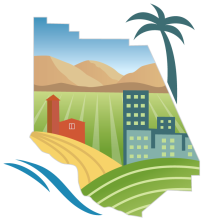 What is LAFCo?
Purpose of Local Agency Formation Commission (LAFCo)
Discourage urban sprawl
Preserve open space and agricultural lands
Encourage the efficient provision of government services
Encourage the orderly formation and development of local agencies
Ventura LAFCo Commissioners
2 members of Ventura County Board of Supervisors
	Linda Parks and John Zaragoza (alternate: Steve Bennett)
2 members of city councils
	Janice Parvin and Carmen Ramirez (alternate: Claudia Bill-de la Peña)
2 members of special district boards
	Elaine Freeman and Mary Anne Rooney (alternate: Andy Waters)
1 member of the public
	David J. Ross (alternate: Pat Richards)
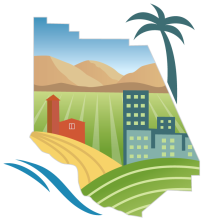 Background – Municipal Service Reviews
LAFCo is required to determine a sphere of influence for each city and special district on or before January 1, 2008, and every five years thereafter
						 Government Code § 56425(g)
Sphere of influence = “the probable physical boundary and service area of a local agency, as determined by the commission” 
Government Code § 56076
LAFCo is required to conduct a municipal service review (MSR) prior to, or in conjunction with, sphere of influence updates 
Government Code § 56430
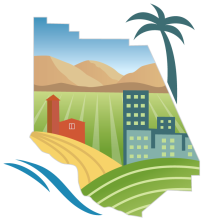 Municipal Service Review (MSR) Government Code § 56430(a)
Growth and population projections for the affected area
Location and characteristics of any disadvantaged unincorporated communities within or contiguous to the sphere of influence
Present and planned capacity of public facilities and adequacy of public services, including infrastructure needs and deficiencies
Financial ability of agencies to provide services
Status of, and opportunities for, shared facilities
Accountability for community service needs, including governmental structure and operational efficiencies
Any other matter related to effective and efficient service delivery, as required by commission policy
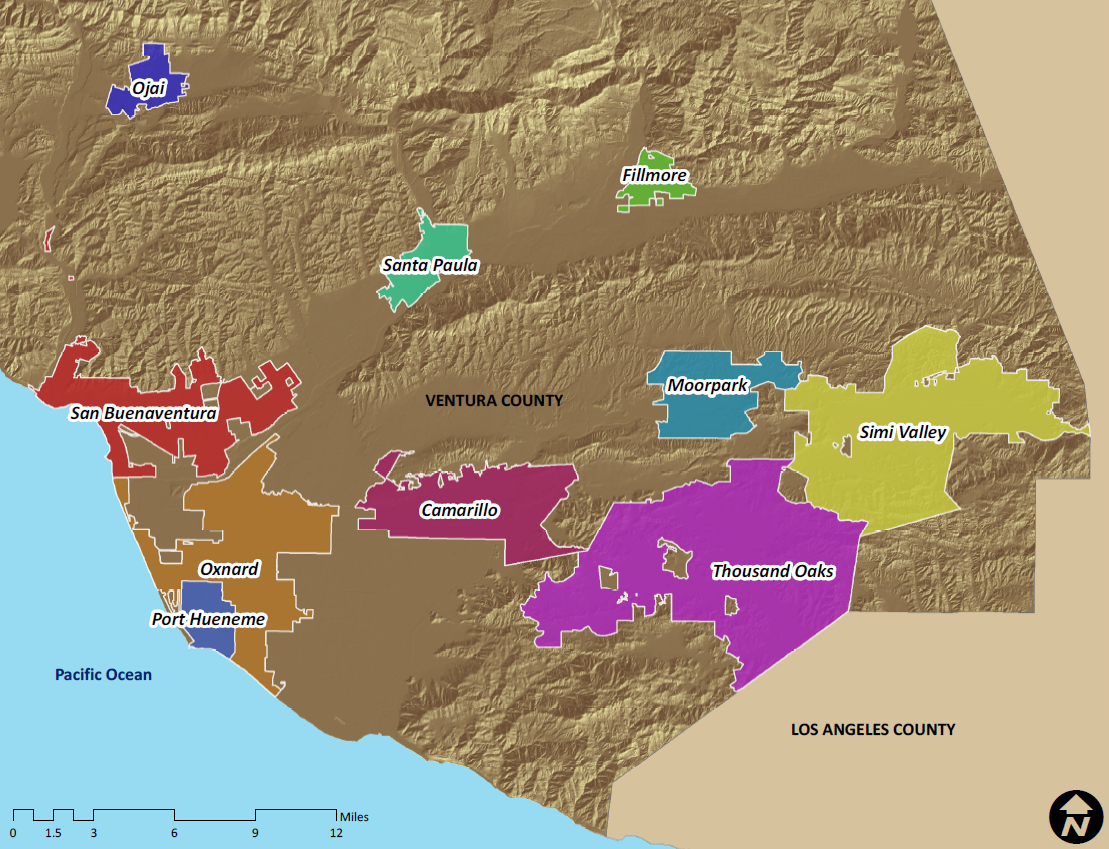 City Services
Cemetery 
Fire
Library 
Police 
Recreation and Park
Solid Waste
Streets, Highways, and Drainage
Transit
Wastewater 
Water
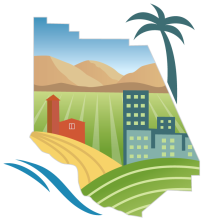 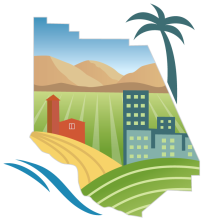 Public Transit – Existing Services
Cities 
Direct:  Cities of Ojai and Simi Valley 
By contract:  Cities of Camarillo, Moorpark and Thousand Oaks
County
By contract:  Kanan Shuttle in Oak Park
Ventura County Transportation Commission (VCTC) (the regional transportation planning agency of Ventura County)
By contract:  Valley Express (Cooperative agreement with County and Cities of Fillmore and Santa Paula)
By contract:  8 regional routes throughout Ventura County (including extensions into Los Angeles County and Santa Barbara County)
Gold Coast Transit District (GCTD) 
Cities of Ojai, Oxnard, Port Hueneme, and Ventura, and unincorporated County area
Direct:  bus service.  By contract:  paratransit service
East County Transit Alliance (ECTA)
Formed by the cities of Camarillo, Moorpark, Simi Valley, Thousand Oaks, and County to better coordinate services among these agencies
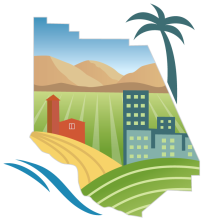 Public TransitCurrent Inefficiencies/Limitations on Regional Coordination
Ventura County Regional Transit Study (VCTC, April 2012) concluded that public transit in Ventura County was disjointed
Making connections is difficult and confusing, and “progress toward truly integrated service has been minimal.” 
Challenges in establishing a coordinated system due to “widely spaced, diverse communities and centers where geographic areas do not share common economic, social, and transportation service values.” 
Transportation Development Act (TDA) funding
TDA funding requirements (e.g., farebox revenue) 
TDA funding is restricted to public transit purposes for some jurisdictions, regardless of the extent of need for public transit in those areas
Limited access to non-TDA funding restricts the ability of transit operators to increase service and still meet farebox recovery requirements
ECTA limitations
City of Simi Valley operates its transit system using City staff and equipment
City of Camarillo receives local funding and has a lower qualifying age for senior riders
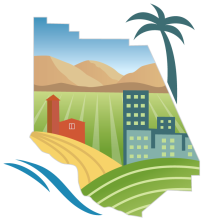 Public TransitProgress Toward Regional Coordination
Gold Coast Transit District (GCTD)
Formed in 2013
As a district, the GCTD has the ability to make improvements and meet public transit needs systemwide
East County Transit Alliance (ECTA)
Formed in 2013
The result of greater awareness for the need to improve coordination amongst transit systems in the East County
Technological advances, transfer agreements, and fare media
help to simplify and improve trip-planning and the public’s access to public transit information
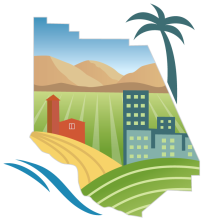 Public TransitOpportunities for Further Regional Coordination
Identify a single agency as the regional transportation authority to oversee and implement the majority of public transit within the County
Encourage cities not currently members of GCTD to request to join GCTD, or contract with GCTD 
Establish a new transit district to complement the GCTD’s service area
More Information
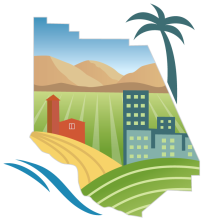 Ventura LAFCo website:
ventura.lafco.ca.gov

To review MSRs:
Click Documents & Links
Then click Municipal Service Reviews


Any Questions?